Дети с расстройствами аутистического спектра в школе: специфические образовательные потребности и пути их реализации
Никольская О.С., Костин И.А.,
отдел научных исследований Института коррекционной педагогики Российской академии образования, Москва
СФГОС
Не показано индивидуальное обучение, не показано обучение в группе детей со сходными нарушениями коммуникации
Каждый ребенок с РАС в образовательной организации имеет право на индивидуальную психокоррекционную поддержку, в том числе на дополнительные индивидуальные занятия (с психологом, логопедом-дефектологом…), на тьюторское сопровождение
Принципиальная возможность пересмотреть вариант обучения, в соответствии с достижениями в обучении и в социальном развитии ребенка.
Независимо от уровня и варианта обучения, необходимо учитывать и развивать возможные парциальные способности аутичного ребенка.
4 варианта начального общего образования ребенка с РАС в соответствии с СФГОС
8-1. Обучение вместе со сверстниками без особенностей развития, в те же сроки 
8-2. Образование, сопоставимое по результатам с детьми без особенностей, в более длительные сроки (до 2 дополнительных классов), по адаптированным программам; возможно обучение в классе для детей с ЗПР, сопоставимых по уровню развития, не имеющих выраженных поведенческих и коммуникативных проблем
8-3. Образование нецензового уровня, сопоставимое по результатам с детьми с легкой степенью интеллектуального недоразвития; возможно обучение в классе или в школе для детей с умственной отсталостью, сопоставимых по уровню развития, по возможности – с менее выраженными поведенческими и коммуникативными проблемами
8-4. Нецензовый уровень образования для детей с наиболее тяжелыми вариантами РАС. Программа обучения, методы, организация среды максимально адаптируются к индивидуальным возможностям ребенка. Предусматривается индивидуально дозированное введение ребенка с РАС в класс, постепенное расширение его социального пространства и контактов

От 1 варианта к 4: снижается доля компонента академических знаний и повышается доля компонента жизненной компетенции; все более адаптируются к возможностям ребенка образовательная среда, условия, методы обучения.
1 блок потребностей. Помощь в первичной организации процесса школьного обучения, адаптации к жизни в школе
установление эмоционального контакта с педагогом и со специалистом, помогающим в организации учебной деятельности ребенка (тьютор, помощник учителя);
индивидуальная помощь в ориентации в пространстве школы, в порядке перехода от одного занятия к другому;
организация классной комнаты и рабочего места ребенка, позволяющая учителю уделить ребенку индивидуальное внимание и уменьшающая вероятность появления у него неадекватных действий во время урока;
Сенсорно комфортная и эмоционально ровная, положительная атмосфера урока и всей школьной жизни;
Помощь в выработке бытовых навыков и способов коммуникации, адаптирующих ребенка к условиям школьной жизни
Помощь в адаптации к школьной раздевалке,
Школьной столовой,
Школьному туалету и т.п.
Поведение и взаимодействие на переменах
Помощь в первичной организации процесса школьного обучения, адаптации к жизни в школе
предсказуемый порядок урока, помогающий ребенку включаться в общие занятия;
при необходимости помощь ассистента учителя для организации работы ребенка на уроке; 
использование в учебных заданиях структуры, облегчающей выполнение ребенком требуемого действия (заполнить пробел, завершить начатое);
создание и поддержка четкой временно-пространственной структуры организации всей школьной жизни ребенка, помогающей ему лучше понять происходящее, освоить порядок и организовать себя в нем (профилактика поведенческих  проблем, аффективных срывов).
2 блок потребностей. Помощь в освоении предметных знаний и универсальных учебных действий
Уменьшение трудностей освоения отдельных навыков и областей предметных знаний (например, понимание разрядности чисел)
Подбор «обходных путей» трудностей, которые остаются трудно преодолимыми (например, предоставление возможности печатать на компьютере при трудностях письма)
Потребности, связанные с освоением предметных знаний и универсальных учебных действий
Помощь в понимании вербальных условий математических задач, 
В понимании и пересказе «своими словами» (в противовес точному цитированию) учебного текста,
 В составлении рассказа по сюжетной картине, серии картин и т.д.
В преодолении фрагментарности представлений об окружающем мире
Потребности, связанные с освоением предметных знаний и универсальных учебных действий
Помощь в формировании способности планировать свою учебную деятельность, контролировать ее результаты, переносить и связывать друг с другом информацию из разных учебных предметов и тем – то есть быть активным субъектом учебной деятельности
3 блок потребностей: связанные с трудностями эмоционально-личностного и социального развития
Помощь в формировании, дифференциации и осмыслении личного жизненного опыта, собственного внутреннего мира.
В формировании гибкого уровня притязаний и самооценки ребенка, более зрелого и целостного самосознания.
В стимулировании интереса, радости от взаимодействия с другим человеком, от соприкосновения с его внутренним миром
В развитии возможности сопоставлять, сравнивать свой внутренний мир и мир другого человека, учитывая другую точку зрения и внутреннюю логику поведения другого человека (развитие «модели психического»).
Фундамент оказания психокоррекционной помощи ребенку с РАС в школе
Развитие и усложнение эмоционального контакта взрослого с аутичным ребенком
Вовлечение ребенка в различные виды осмысленной совместной деятельности 
Только на этой основе – эмоционально теплых отношений и совместно осмысленной деятельности – выстраивается помощь в развитии понимания происходящих вокруг ребенка событий, в преодолении фрагментарности представлений о мире, в формировании более целостных представлений о себе и других людях, в развитии более зрелой самооценки и уровня притязаний.
Нецелесообразно выстраивать коррекционную помощь в виде отдельных, изолированных от школьной жизни «развивающих занятий» по развитию сенсорных, моторных функций, внимания, речи и т.п.
Содержание психокоррекционной работы в начальной школе
Стимулирование интереса и внимания к другому человеку, стимулирование потребности во взаимодействии и эмоциональном сопереживании (в обмене событиями, впечатлениями, планами, эмоциональными реакциями и т.п.);
Помощь в коммуникации – вербальной, невербальной, при необходимости с использованием АДК, накопление у ребенка позитивного опыта применения различных средств коммуникации;
Направления психокоррекционной работы на основе совместной осмысленной деятельности
Формирование более целостной и дифференцированной картины мира; привлечение внимания ребенка к тем событиям, обстоятельствам, результатам своих действий, которые ранее не имели для него значения;

повышение гибкости в отношениях с изменяющимися обстоятельствами, устойчивости перед изменениями;

формирование и дифференциация эмоционального отклика на результат совместной деятельности, более гибкого и зрелого реагирования на неудачи/неуспехи, формирование более адекватной самооценки и уровня притязаний;

развитие понимания сюжета, причинно-следственных связей, юмора,  стимуляция стремления шутить и понимать шутку …
Литература
Никольская О.С., Фомина Т., Цыпотан С. Вместе с учителем: ребенок с аутизмом в обычной школе. 
http://www.autism.ru/read.asp?id=114&vol=0
Никольская О.С. Специальный федеральный государственный стандарт начального образования детей с нарушениями аутистического спектра – Альманах Института коррекционной педагогики. Вып. 14. – 2010. / http://alldef.ru/ru/articles/almanah-14/specialnyj-federalnyj-gosudarstvennyj-standart-nachalnogo
Никольская О.С. Психологическая помощь ребенку с аутизмом в процессе совместного чтения – Альманах Института коррекционной педагогики. Вып. 20 – 2014.  http://alldef.ru/ru/articles/almanah-20/psihologicheskaja-pomosch-rebenku-s-autizmom
Литература
Шаргородская Л.В. Организационно-педагогические условия инклюзивного обучения младших школьников с расстройствами аутистического спектра. – Автореф … канд. пед. наук. – М., 2017
Розенблюм, С.А., Моисеева М.В.  Обучение детей с РАС в школе с углубленным изучением ряда предметов и гимназии (общие подходы и практический опыт) / Воспитание и обучение детей с нарушениями развития. – 2012-№ 5.
Розенблюм, С.А. Что ждет ребенка с аутизмом в обычной школе / Аутизм и нарушения развития. – 2009 - № 2;
Хотылева Т.Ю., Розенблюм С.А. Иллюзии инклюзии: типичные ошибки родителей детей с РАС. Из опыта инклюзивной школы // Аутизм и нарушения развития. 2017. Т. 15. № 3. С. 48—53.
Литература
Никольская О.С., Костин И.А. Еще раз про особые образовательные потребности младшего школьника с расстройствами аутистического спектра – Дефектология – 2015 -- № 6. -- С. 17 – 26. 
Борисова Н.В., Бушмелев М.Е. Опыт инклюзии обучающихся с расстройствами аутистического спектра в общеобразовательную среду в школе «Ковчег» // Аутизм и нарушения развития. 2016. Т. 14. № 1. С. 19—26
Саксонов Д., Юдина Т. Мы здесь. Из родительского опыта воспитания и обучения ребенка с расстройством аутистического спектра – М.: 2016
Спасибо за внимание
институт-коррекционной-педагогики.рф
kostin@ikp.email
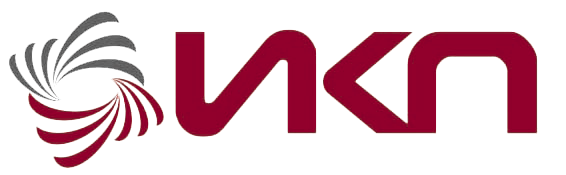